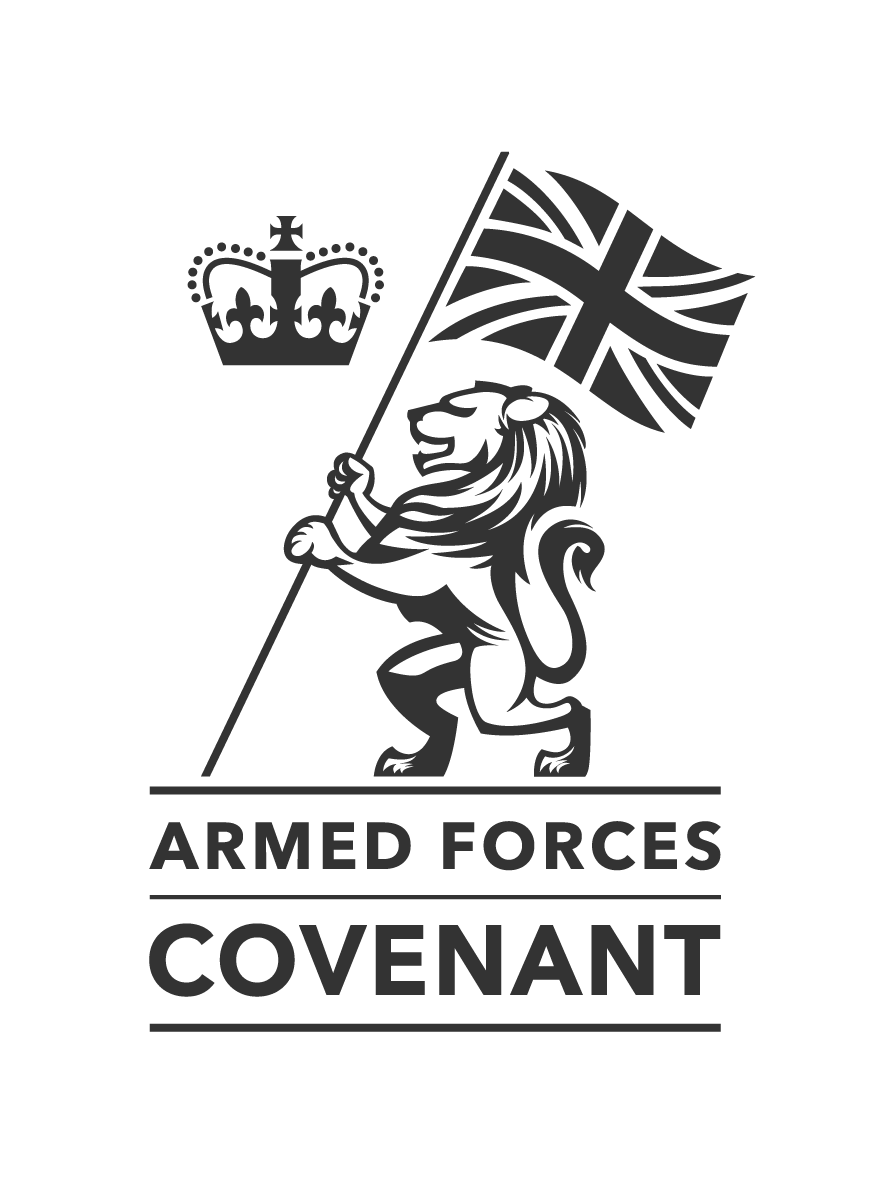 Armed Forces Community Covenant
Charnwood Borough Council
By Victoria Coomber
Why are we here today?
Life in the Armed Forces
Who are our Armed Forces Community?
What are the issues affecting our Armed Forces-Fact or Fiction?
Charnwood Borough Council- Covenant
Why  we train our staff?
How can councils help?
What we have achieved so far?
DMRC Stanford Hall
Events
Questions
Who are the Armed Forces Community?
When we talk about our Armed Forces Community who do we mean?
Personnel from Regular Services, Army, Navy, RAF (full time serving)
Spouses of serving personnel
Veterans
Adult Cadet Force Leaders
Reservists
The bereaved family
Life in the Armed Forces
Structured and disciplined
You are looked after
Transport provided
Finance, bills and money
Friends and colleagues
Long absences
Time served
[Speaker Notes: Paint a picture of life in the Armed Forces

Days are planned breaks taken same time everyday
Accommodation clothes all provided
Work in on your doorstep
Deductions for accommodation taken from pay and bills
Friend and mates comradeship, support do everything together  
Away from home for time periods of time for training operational tours
Time based career you are limited to the length of time you can serve]
Issues affecting the Armed Forces?
What issues do you think may affect our Armed Forces Community?
Mental Health
Loneliness and Isolation
Lack of transferrable Skills
Stigma
Addiction 
Homelessness
.
What is the Armed Forces Covenant?
“A promise from the nation ensuring that those who serve or have served in the Armed Forces, and their families, are treated fairly”
Charnwood Local Armed Forces Champion: Cllr. Hilary Fryer
Market Harborough Armed Forces Champion: Cllr Michael Rook
County Champion: Cllr. Pam Posnett
The covenant’s 2 principles are that: 

the armed forces community should not face disadvantage compared to other citizens in the provision of public and commercial services

special consideration is appropriate in some cases, such as the injured and the bereaved.
Why train staff?
Raises awareness of the covenant
Informs staff as a council we have signed the covenant
Key facts about the covenant
Signpost customers
Signpost staff
Build rapport, show understanding
Charnwood & LCC Policies:
Education: 
Service Pupil Premium: state schools, academies, free schools can get £300 per child to assist with pastoral care
Such children must be allocated a school place in advance, if criteria on relocation met
Schools can now exceed the 30-pupil limit for infant classes in order to accommodate Service children. This is part of the revised Schools Admissions Code
 Employment:
Time off for reservists
 Access to Healthcare:
Access to a new Doctors surgery / Continuation on NHS waiting list, even if moved county
 Housing:
The removal of the need for a local connection when applying
 Financial advice and assistance
What have we achieved so far?
Mapped our Armed Forces Family
Surveyed members to identify need
Breakfast club
First Armed Forces Day Event
Raised the covenant profile
Training of staff
Employer recognition awards
Successful grant bid 
Support to Headley Court
Defence Medical Rehabilitation Centre Stanford Hall
DMRC Stanford Hall will be able to treat 204 patients
	104 force generation patients 
	100 complex traumas of which 20 are brain injuries.
	There will be 20 spare beds for use if the need arises in the future
	8000-15000 patients a year will attend Stanford Hall as an outpatient.
EVENTS
Armed Forces Day
WW1 Centenary Celebrations 
RAF Centenary Events
Beacon Lighting
Welcoming Parades
Opening Ceremony of DMRC Stanford Hall
Plaque unveiling
If you want to learn more?Charnwood E-learningCorporate Armed Forces Covenant
Thank you